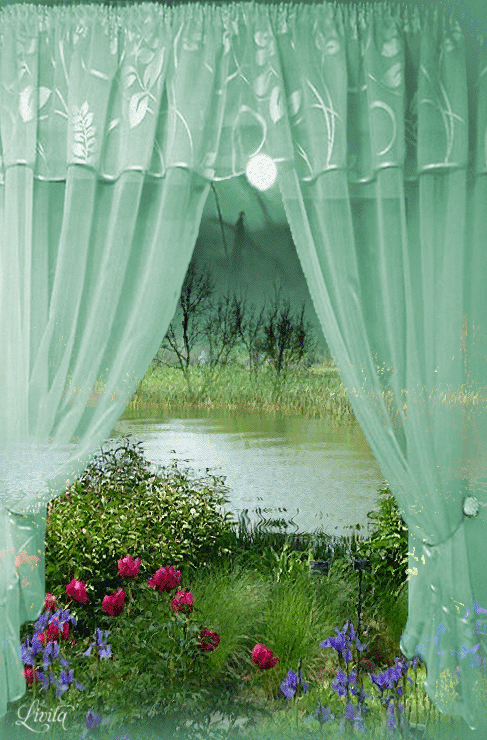 AvR‡Ki K¬v‡k mevB‡K ¯^vMZg
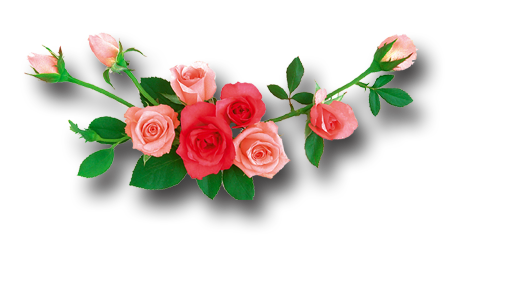 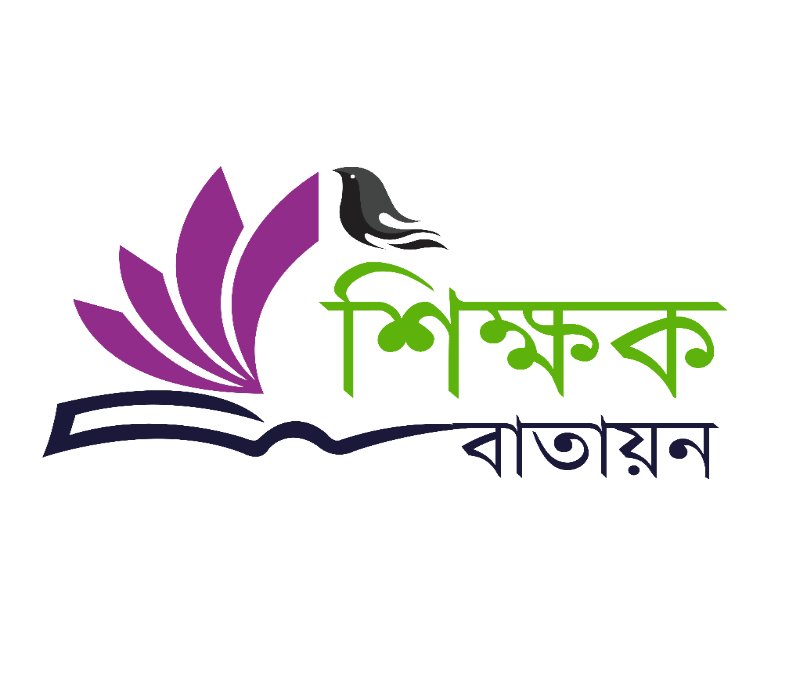 স্বা
ম
গ
ত
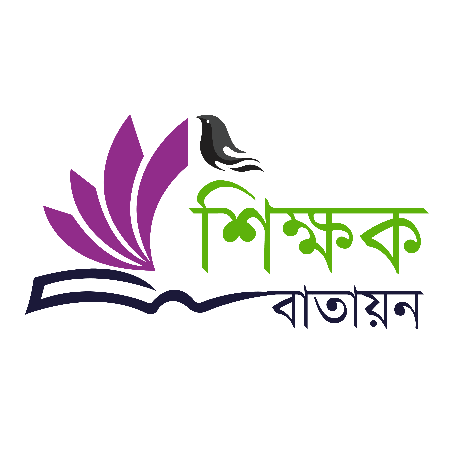 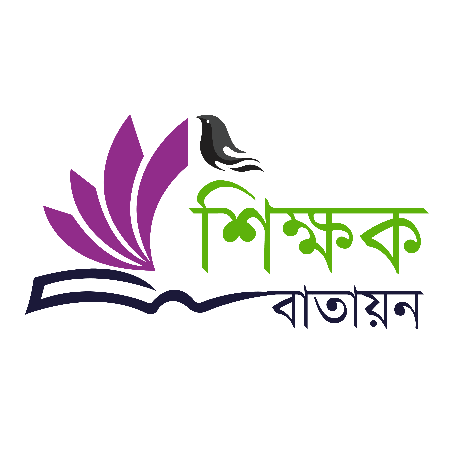 cwiwPwZ
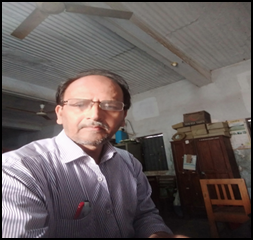 wd‡ivR Avng` 
mnKvix wkÿK 
ivDRvb Avi Avi G wm g‡Wj miKvwi nvB ¯‹zj
welq: imvqb 
‡kÖwY: beg/`kg
Aa¨vq: Øv`k
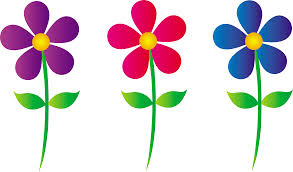 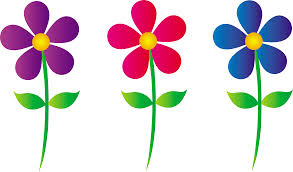 wb‡Pi Qwe Øiv wK eySvq
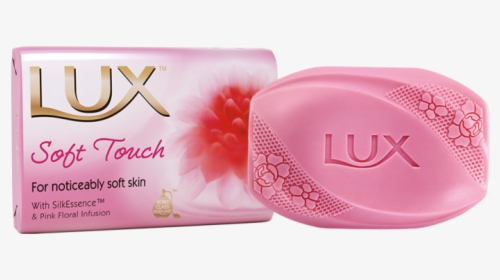 mvevb
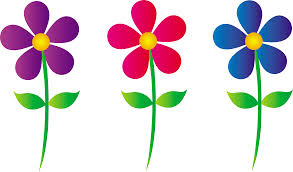 Qwe¸‡jv Øviv wK eySvq
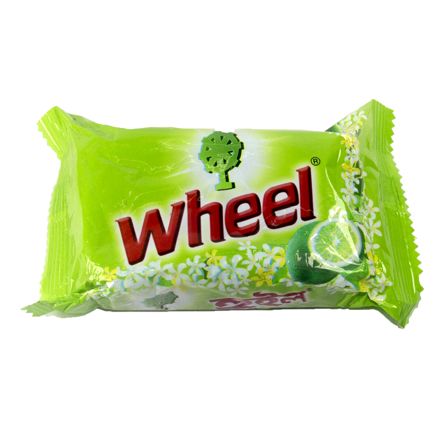 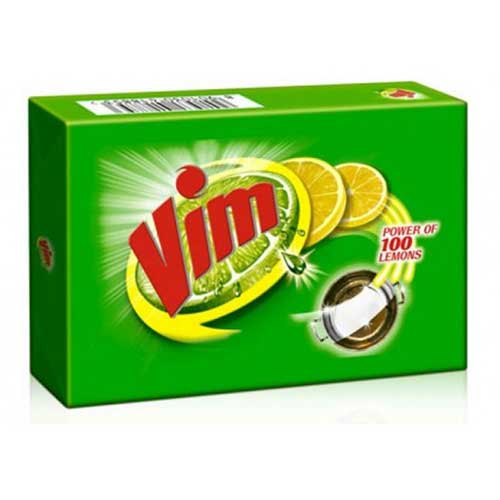 mvevb
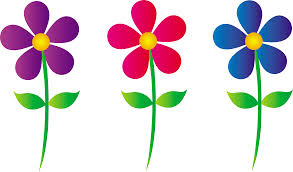 wb‡Pi Qwe¸‡jv Øviv wK eySvq
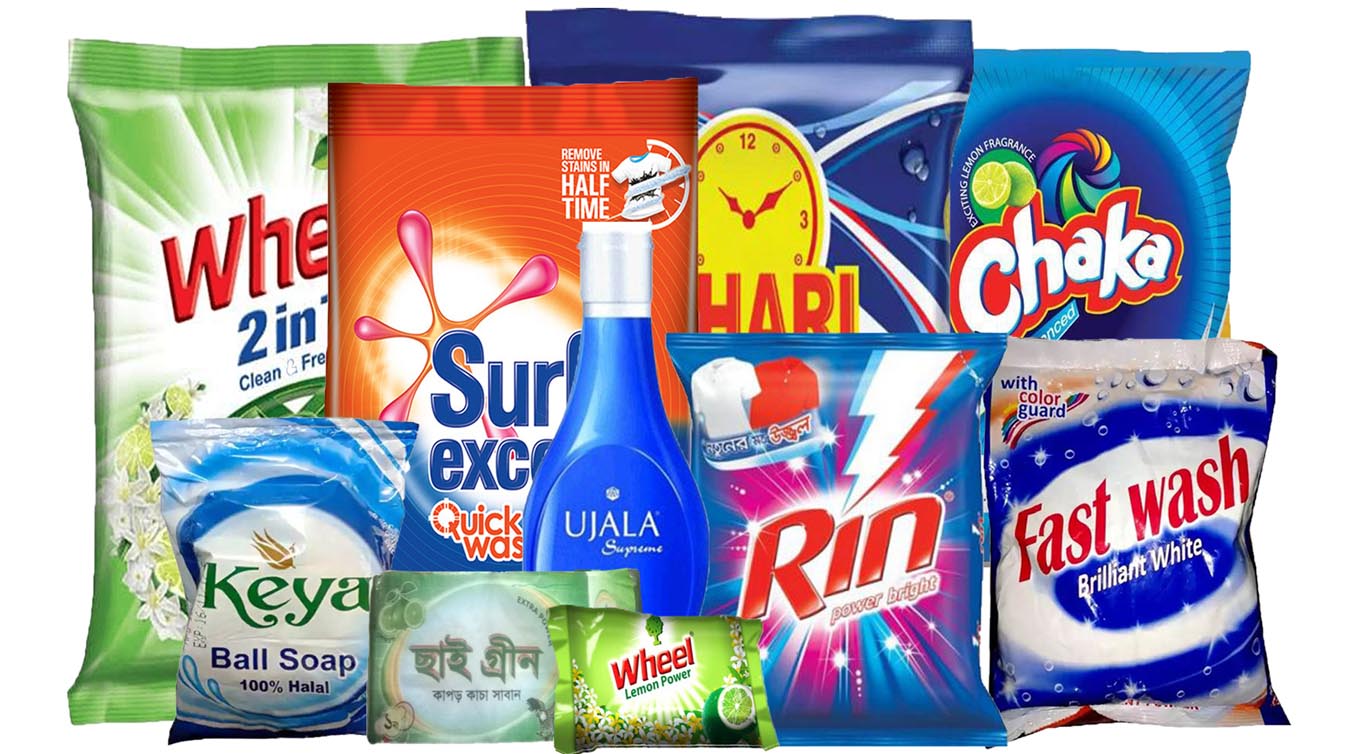 wWUvi‡R›U
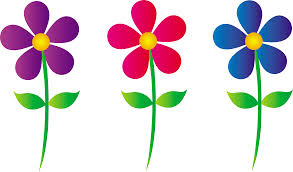 wb‡Pi Qwe Øiv wK eySvq
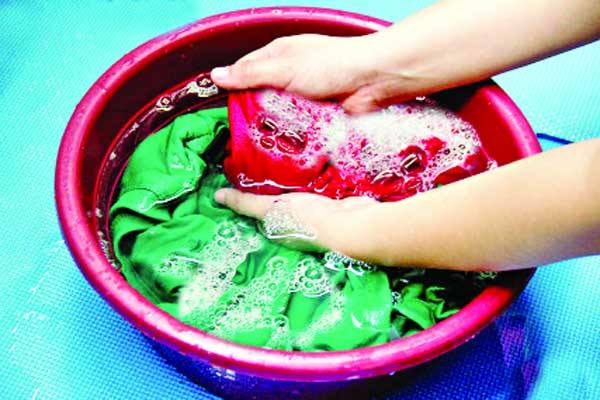 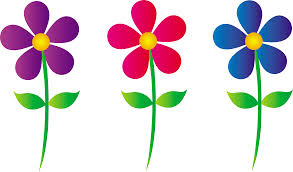 mvevb I wWUvi‡R›U
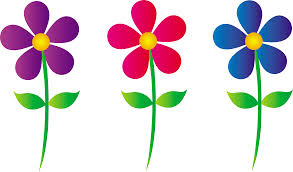 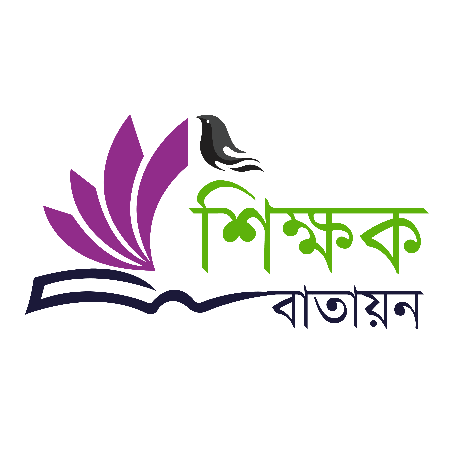 wkLb dj
এই পাঠ শেষে শিক্ষার্থীরা………
সাবান ও ডিটারজেন্ট কি তা ব্যাখ্যা করতে পারবে ?  
সাবান ও ডিটারজেন্টের প্রস্তুতি বর্ণনা করতে পারবে । 
সাবান ও ডিটারজেন্ট দ্বারা ময়লা পরিস্কার করার কৌশল বর্ণনা করতে পারবে ।
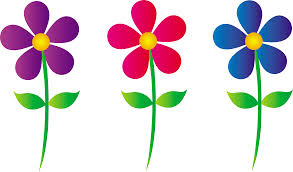 mvevb
সোডিয়াম স্টিয়ারেট বা সাবান
পটাশিয়াম স্টিয়ারেট বা সাবান
ডিটারজেন্ট
সোডিয়াম লরাইল সালফোনেট বা ডিটারজেন্ট
সোডিয়াম লরাইল বেনজিন সালফোনেট বা ডিটারজেন্ট
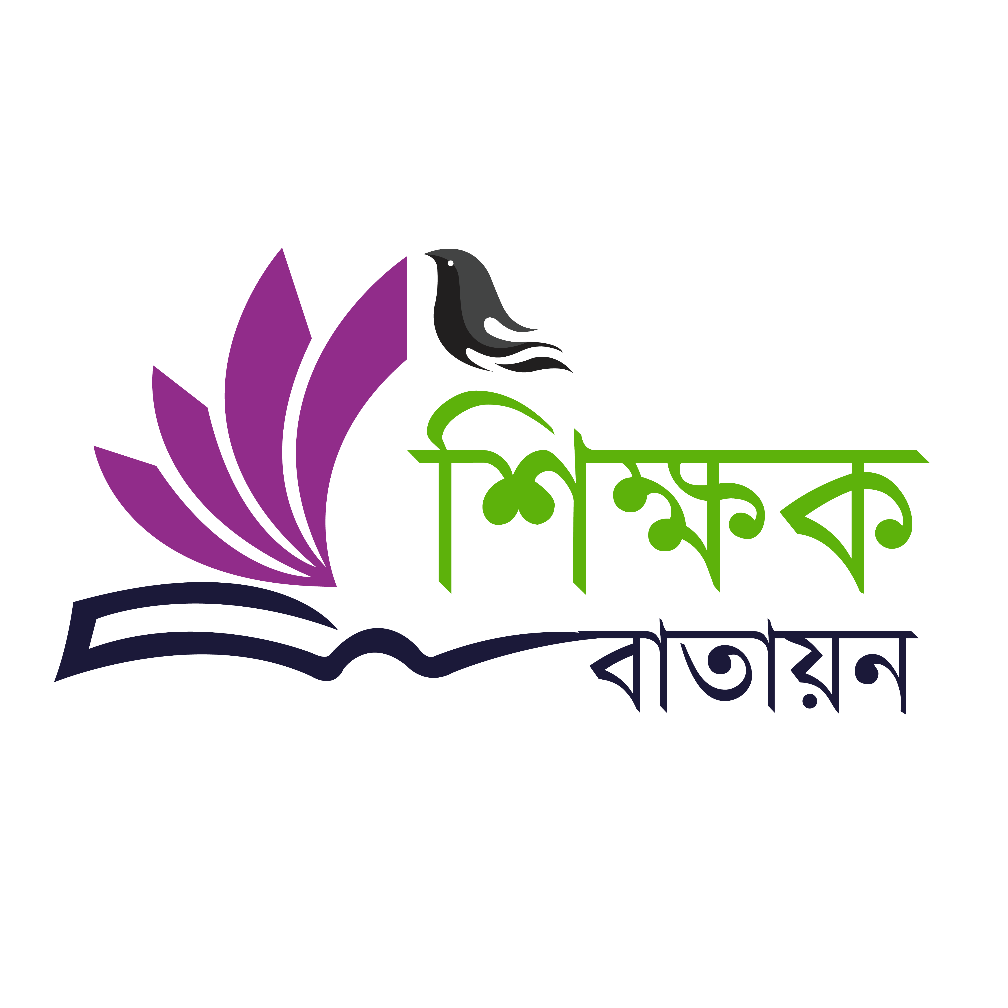 GKK KvR
mvevb Kv‡K e‡j ?
wWUvi†R›U Kv‡K e‡j ?
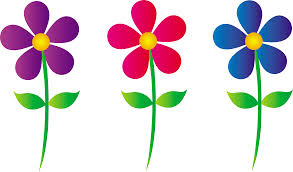 সাবান প্রস্তুতিঃ
স্টিয়ারিক এসিডকে কস্টিক সোডা বা কস্টিক পটাস সহযোগে আর্দ্র বিশ্লেষণ  করলে সোডিয়াম বা পটাশিয়াম স্টিয়ারেট বা সাবান ও গ্লিসারল উৎপন্ন হয় ।
গ্লিসারল
স্টিয়ারিক এসিড
সোডিয়াম স্টিয়ারেট বা সাবান
wWUvi‡R›U Gi cÖ¯‘wZ
লরাইল অ্যালকোহলের সাথে সালফিউরিক এসিড যোগ করলে লরাইল হাইড্রোজেন সালফেট উৎপন্ন হয় । লরাইল হাইড্রোজেন সালফেটকে কস্টিক সোডা দ্রবণের মধ্য দিয়ে চালনা করলে সোডিয়াম লরাইল সালফোনেট বা ডিটারজেন্ট উৎপন্ন হয় ।
লরাইল অ্যালকোহল
লরাইল হাইড্রোজেন সালফেট
লরাইল হাইড্রোজেন সালফেট
সোডিয়াম লরাইল সালফোনেট বা ডিটারজেন্ট
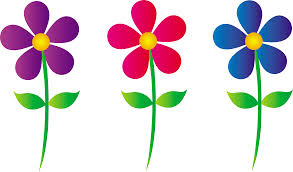 wWUvi‡R›U Gi cÖ¯‘wZ
অ্যালকাইল বেনজিনের সাথে সালফিউরিক এসিড যোগ করলে অ্যালকাইল বেনজিন হাইড্রোজেন সালফোনেট উৎপন্ন হয় । উৎপন্ন এসিডকে কস্টিক সোডা সহযোগে প্রশমিত করলে সোডিয়াম অ্যালকাইল বেনজিন সালফোনেট বা ডিটারজেন্ট উৎপন্ন হয় ।
অ্যালকাইল বেনজিন হাইড্রোজেন সালফোনেট
অ্যালকাইল বেনজিন
অ্যালকাইল বেনজিন হাইড্রোজেন সালফোনেট
সোডিয়াম অ্যালকাইল বেনজিন সালফোনেট
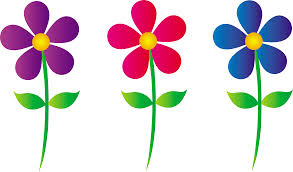 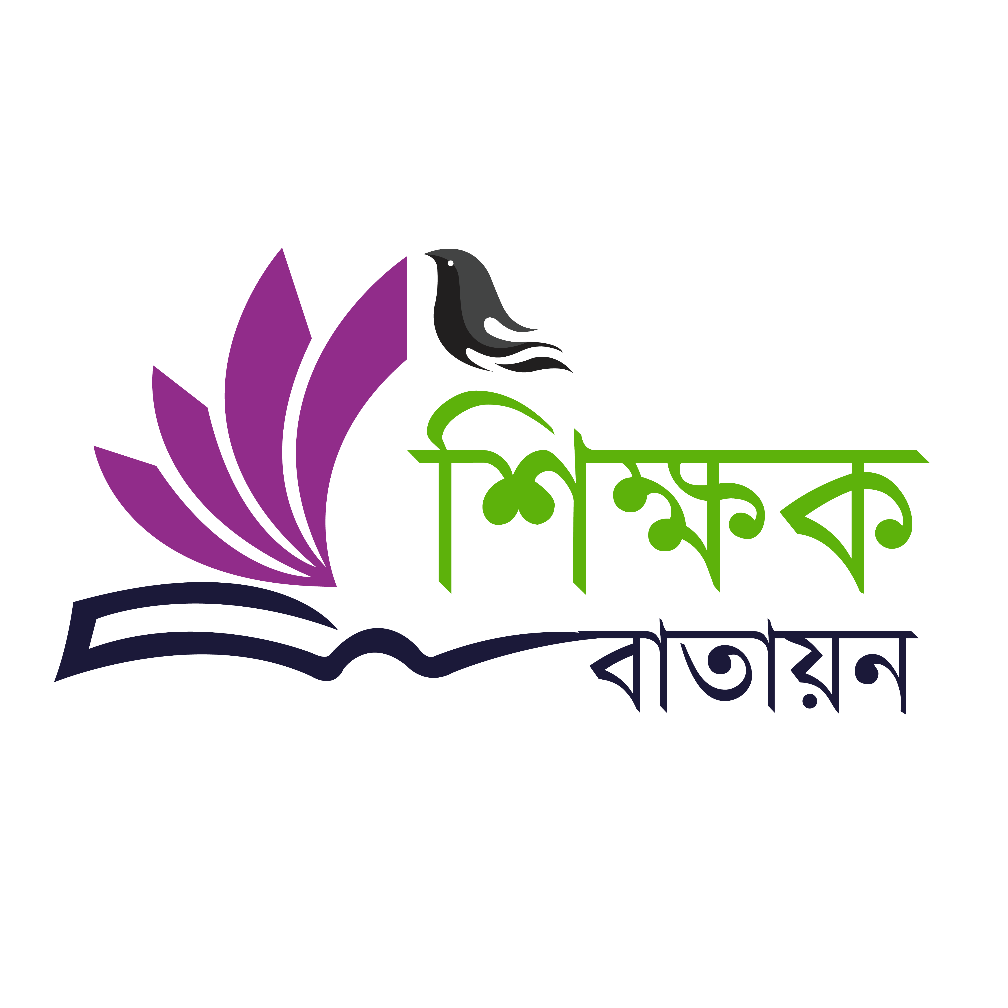 ‡Rvovq KvR
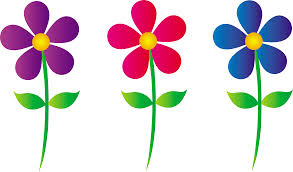 সাবান ও ডিটারজেন্ট কাপড় পরিষ্কার কৌশলঃ
সাবান বা ডিটারজেন্ট লম্বা কার্বন শিকল যুক্ত অনু । দ্রবীভূত অবস্থায় এরা ঋণাত্নক চার্জ যুক্ত সাবান বা ডিটারজেন্ট আয়ন ও ধনাত্নক চার্জ যুক্ত সোডিয়াম আয়নে বিশ্লিষ্ট হয় । সাবান বা ডিটারজেন্ট আয়নের এক প্রান্ত ঋণাত্নক চার্জ যুক্ত থাকে এবং পানি কর্তৃক আকর্ষিত হয় । আয়নের এক প্রান্তকে হাইড্রোফিলিক বা পানি আকর্ষি বলা হয় । আয়নের অপর পানি বিকর্ষি বা হাইড্রোফোবিক অংশ যা তেল বা গ্রিজে দ্রবীভূত হয় ।
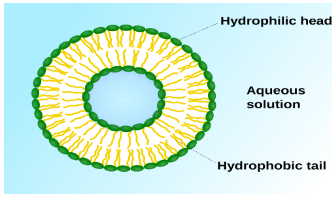 হাইড্রোফিলিক প্রান্ত
হাইড্রোফোবিক প্রান্ত
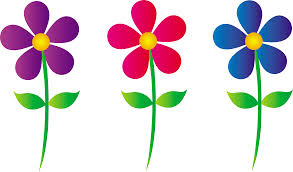 সাবান ও ডিটারজেন্ট কাপড় পরিষ্কার কৌশলঃ
হাইড্রোফিলিক প্রান্ত
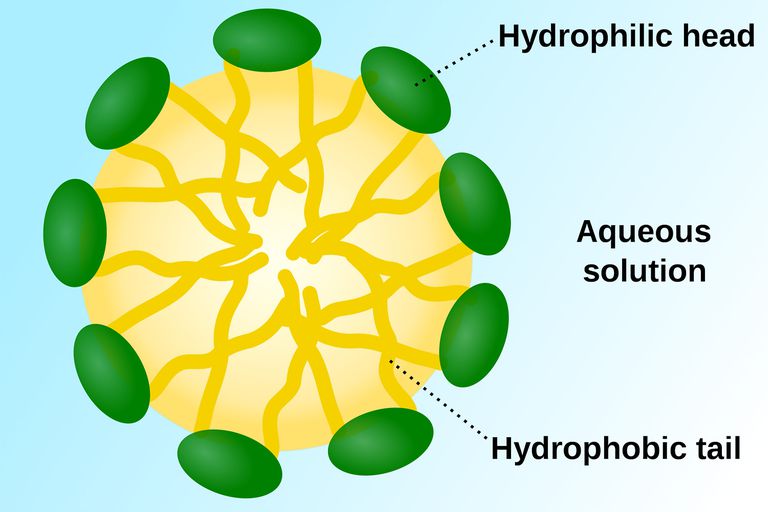 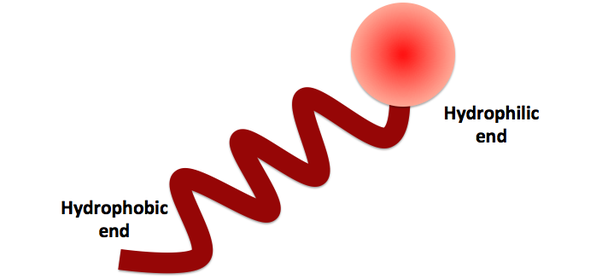 হাইড্রোফোবিক প্রান্ত
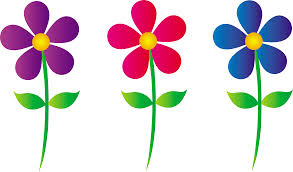 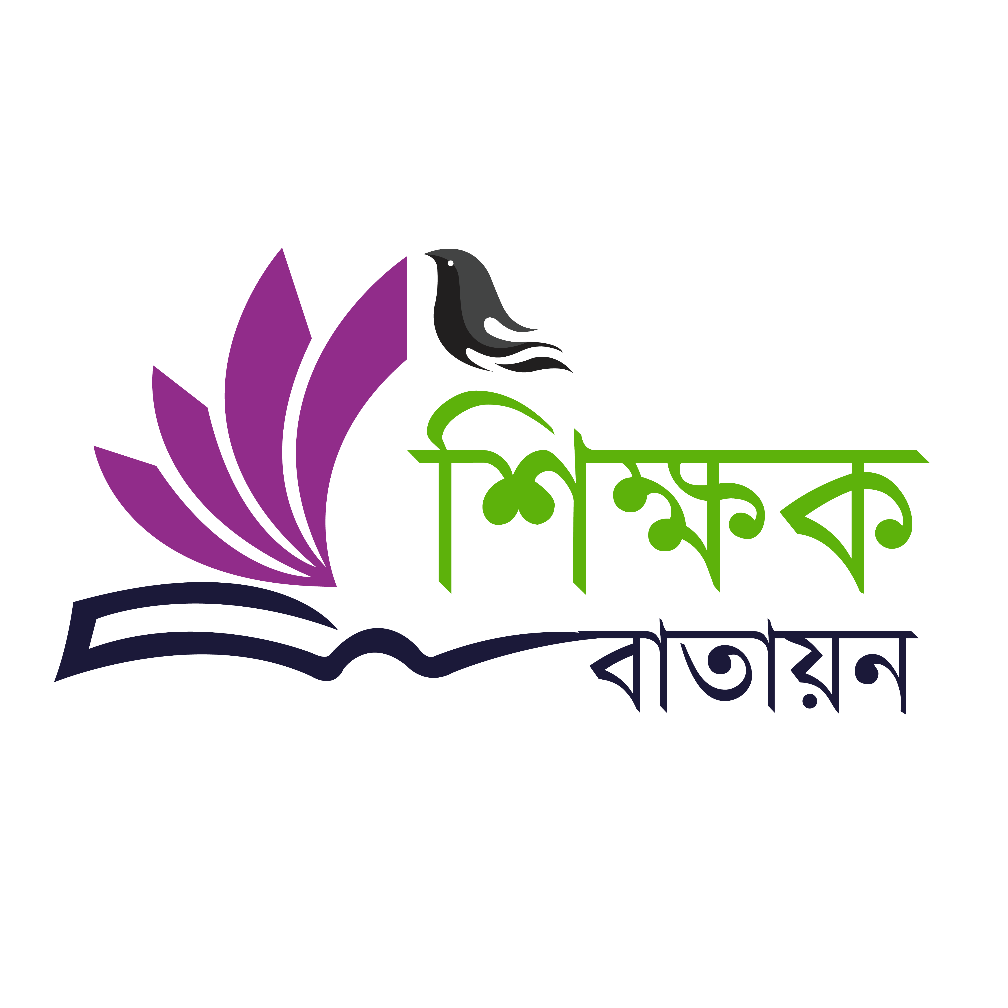 `jxq KvR
mgq: 8 wgwbU
cÖkœ: mvevb I wWUvi‡R›U Gi gva¨‡g Kvco cwi¯‹vi †KŠkj eY©bv Ki|
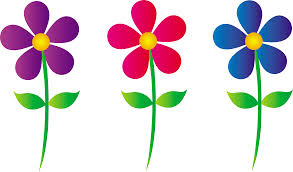 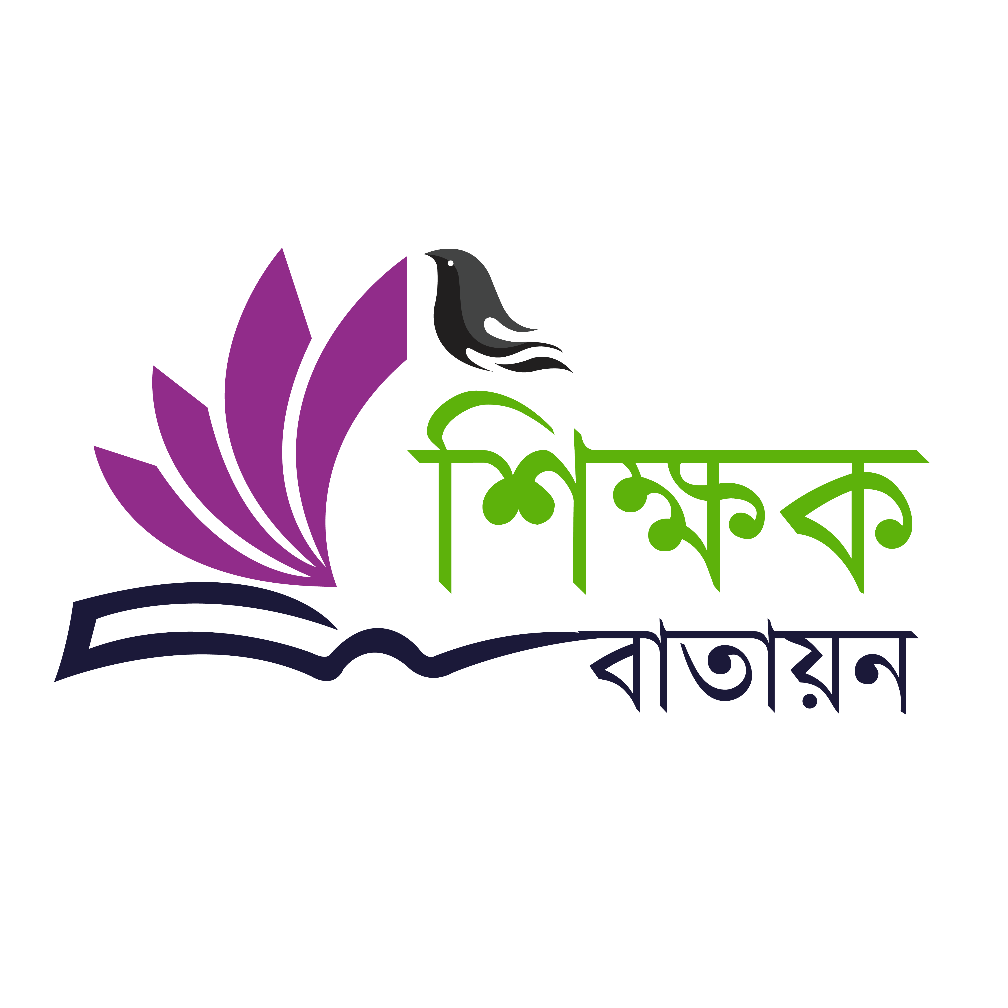 মূল্যায়ন
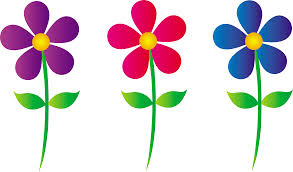 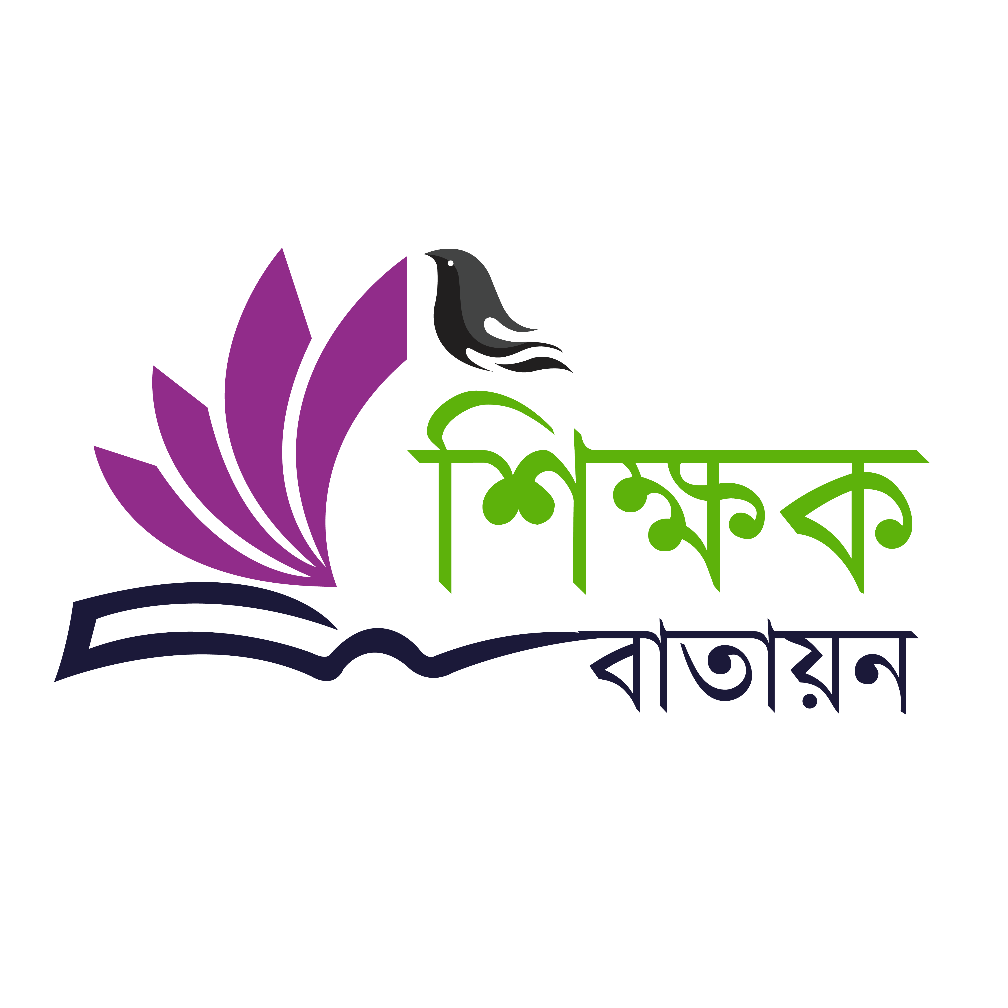 evwoi KvR
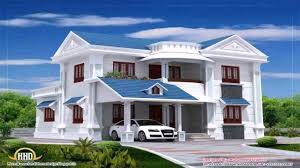 1.mvev‡bi cÖ¯‘wZ e¨L¨v Ki|
2. wWUvi‡R›U Gi cÖ¯‘wZ e¨vL¨v Ki|
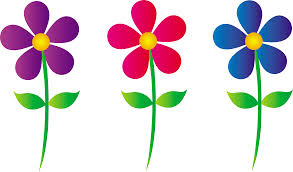 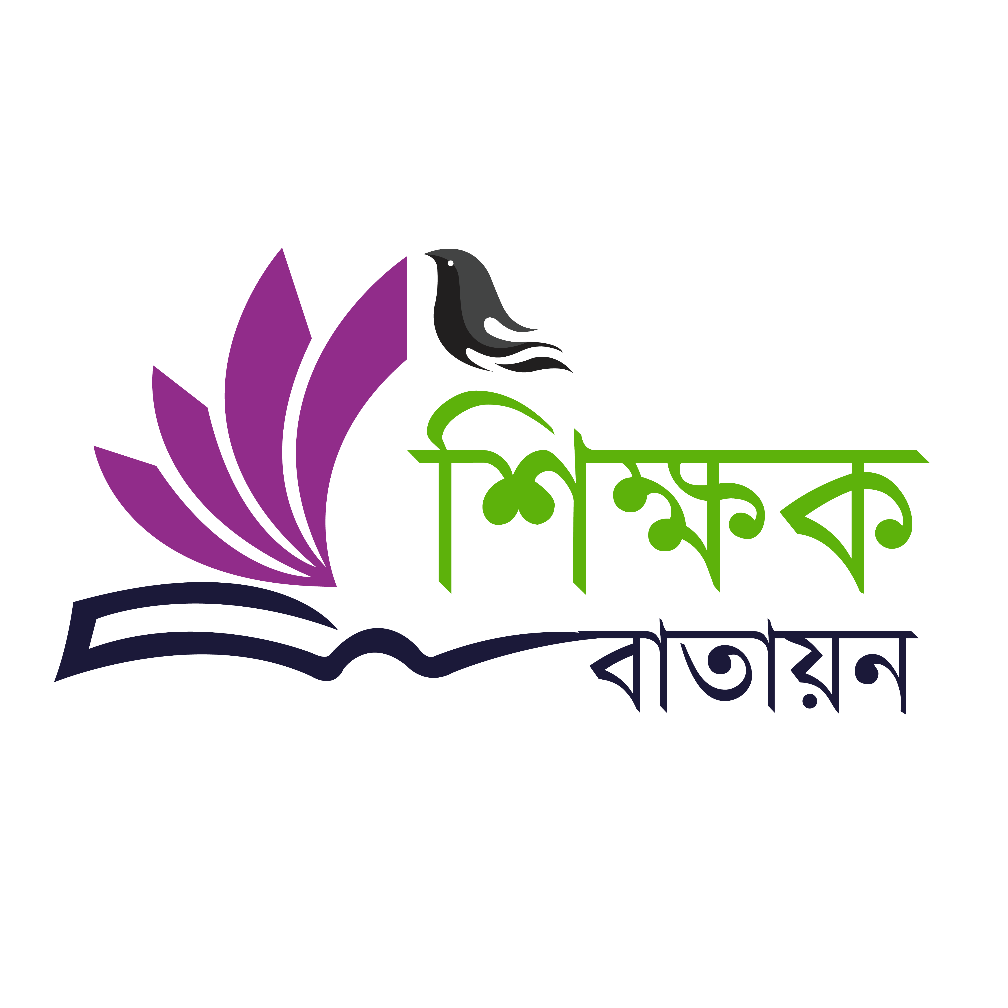 বা
ধ
ন্য
দ
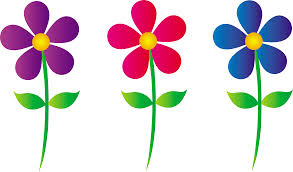